Государственное автономное образовательное учреждение дополнительного профессионального образования  «ИНСТИТУТ РАЗВИТИЯ ОБРАЗОВАНИЯ РЕСПУБЛИКИ ТАТАРСТАН»
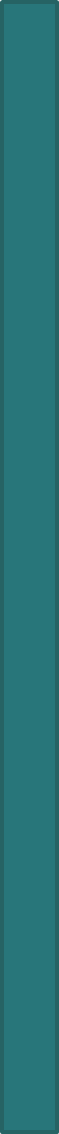 Рисковый профиль школы: от дорожной карты к реализации
Сагеева Гульнара Ханифовна, 
проректор ГАОУ ДПО «Институт развития образования Республики Татарстан»
(843) 238-25-71, pk.irort@mail.ru
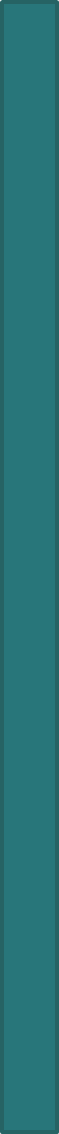 Этапы реализации проекта
Выявление рисков. Составление рискового профиля
Самодиагностика. Анкетирование. Выявление рисков.
Активированы отдельные риски
Разработаны программные документы  (Концепция, Среднесрочная программа, программа антирисковых мер)
Исполнение дорожной карты. Загрузка подтверждающих документов
Подведение итогов
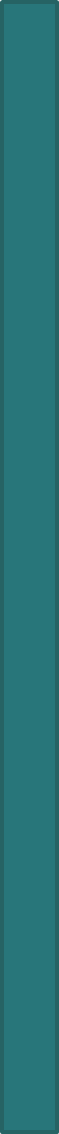 Сроки проведения следующего мониторинга
1 июня – мониторинг исполнения 1 этапа в ИС МЭДК
(первичный мониторинг наступления позитивных изменений)
Оценивается показатель: 
доля ОО, разместивших документы для мониторинга, подтвержденные куратором)

1-20 июня – содержательная экспертиза подтверждающих документов в рамках проведения мониторинга 1 этапа наступления позитивных изменений
Федеральный координатор проводит выборочную содержательную экспертизу
Оценивается показатель: 
доля ОО, чьи подтверждающие документы соответствуют параметра экспертизы

30 июня – объявление ФИОКО результатов мониторинга
До 1 июня разместить в ИС МЭДК документы 
по исполнению 1 этапа, подтвержденные куратором

Документы, подтверждающие проведение мероприятий / принятие мер в строгом соответствии с планом (дорожной картой)

В Дорожную карту можно внести изменения
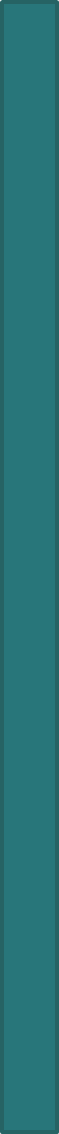 Подтверждающие документы
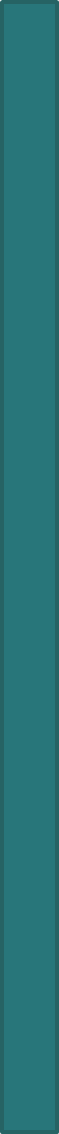 ИС МЭДК
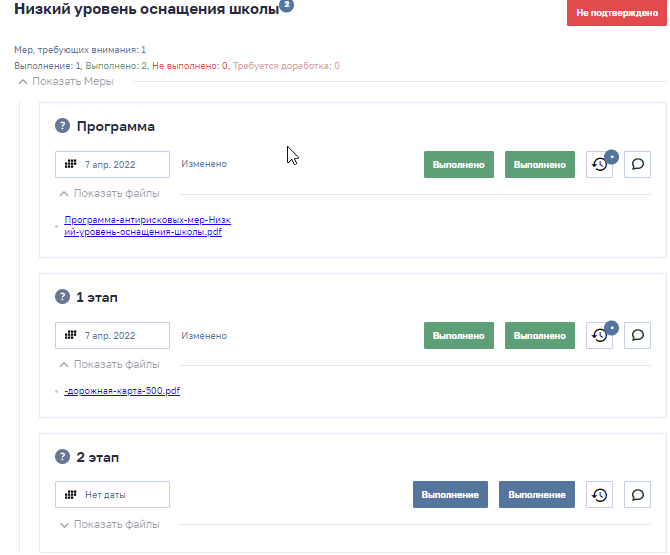 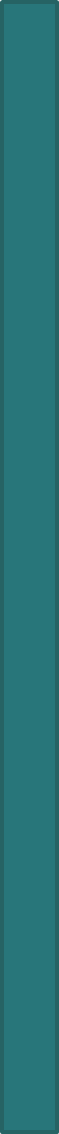 Описание рисков:соответствие содержания антирисковой программы
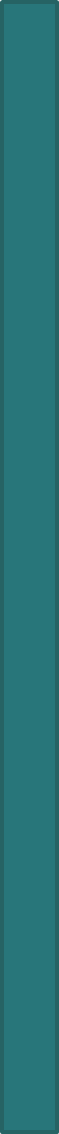 Описание рисков:соответствие содержания антирисковой программы
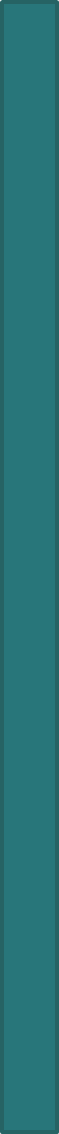 Рисковый профиль: 2021 VS 2022
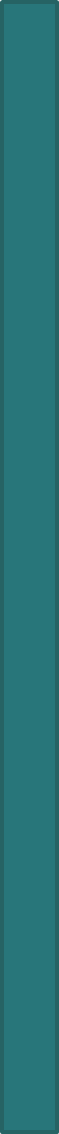 Антирисковая программа. Чек-лист
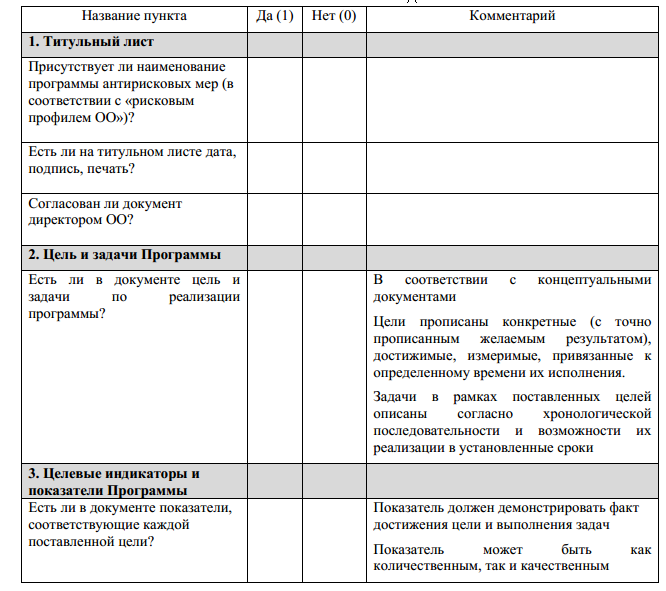 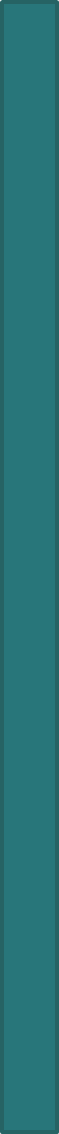 Антирисковая программа. Чек-лист
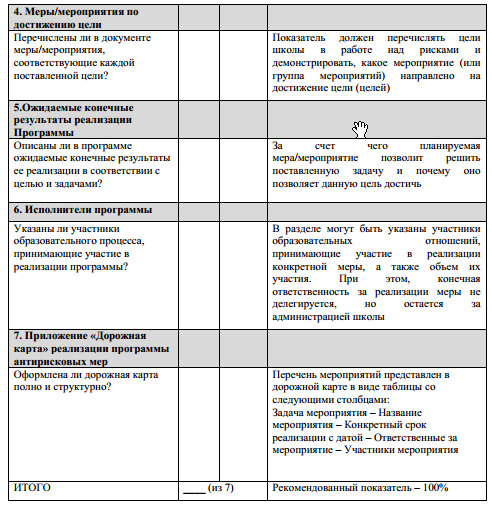 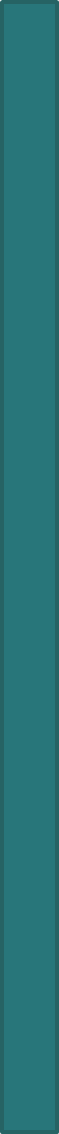 Антирисковая программа. Чек-лист
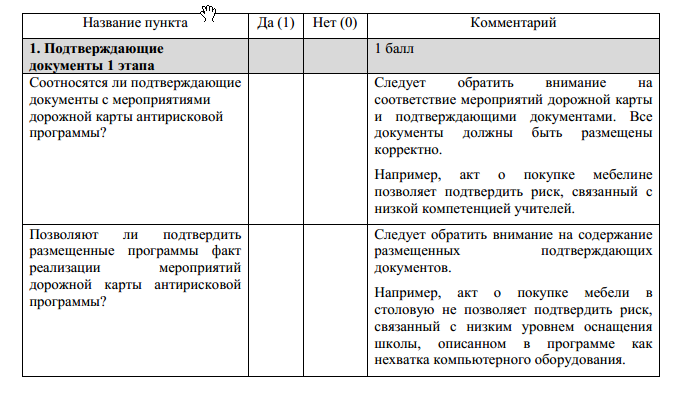 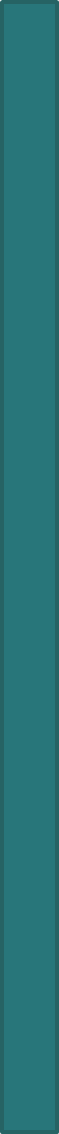 Подтверждающие документы
Дополнительные документы
Подтверждающие документы
официальные  нормативно-распорядительные  документы  (информационно-справочные,  организационные,  распорядительные),  как  то:  акты,  договоры,  обзоры, заключения,  справки,  положения,  приказы,  решения,  распоряжения,  протоколы, постановления и т.д.,  к  каждому  заявленному  в  таблице  мероприятий  событию  и размещенные в МЭДК в разделе «Выбранный риск (название риска), 1 этап».
подтверждающие мероприятия: программы  мероприятий,  фотографии,  выполненные  школьниками  задания, технологические карты уроков, итоги проектов и т. д., к каждому заявленному в таблице мероприятий  событию  и  размещенные  в  МЭДК  в  разделе  «Выбранный  риск  (название риска), 1 этап».
Несколько подтверждающих документов можно сгенерировать в один PDF-документ
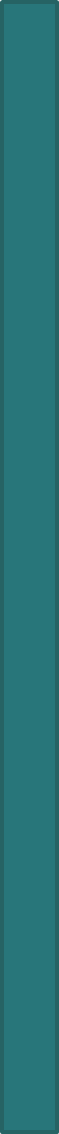 Низкий уровень оснащения школы
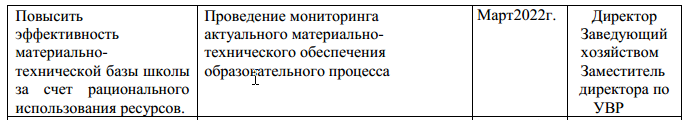 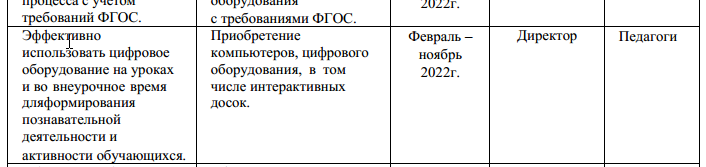 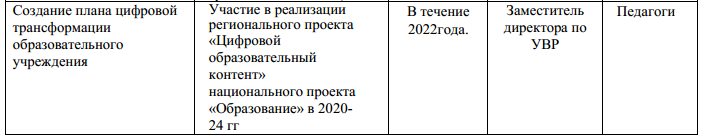 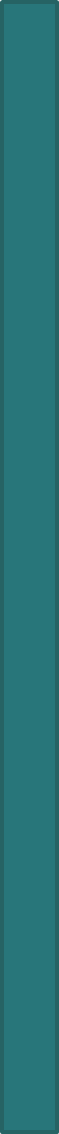 Низкий уровень оснащения школы. Показатели и результаты
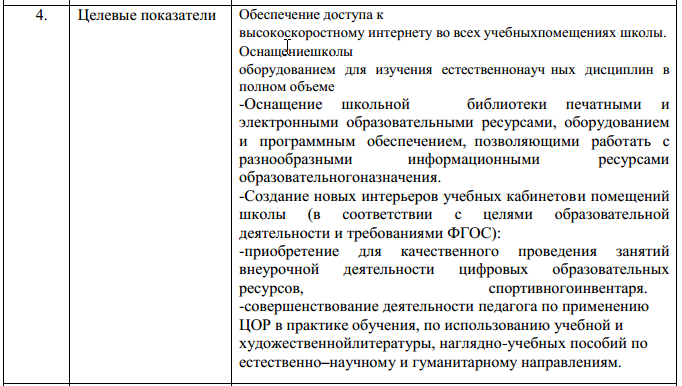 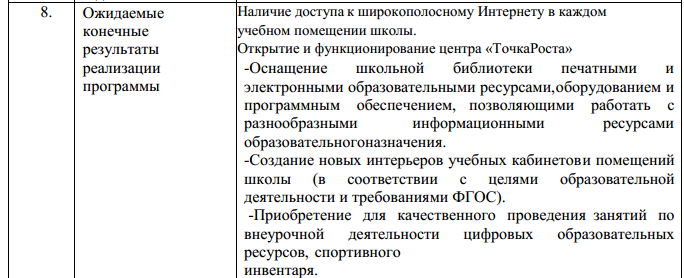 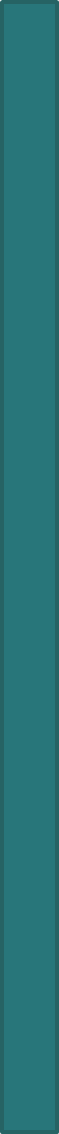 Дефицит педагогических кадров
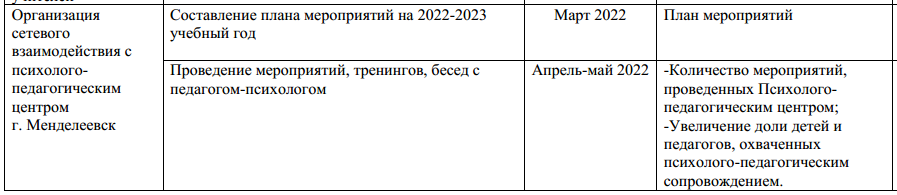 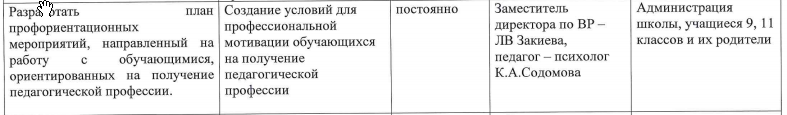 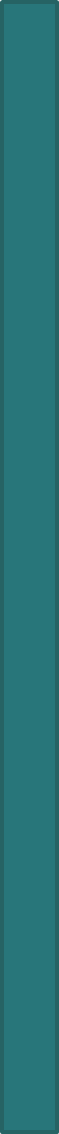 Недостаточная предметная и методическая компетентность педагогических работников
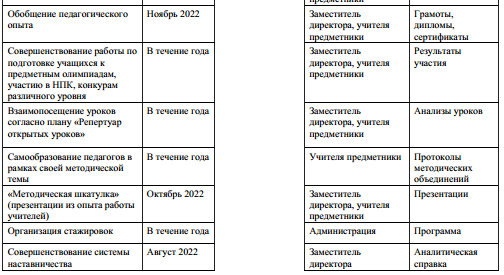 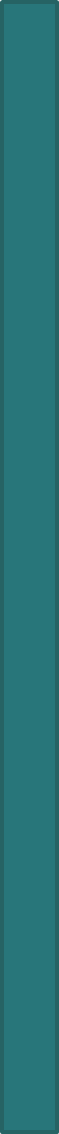 Недостаточная предметная и методическая компетентность педагогических работников (показатели и результаты)
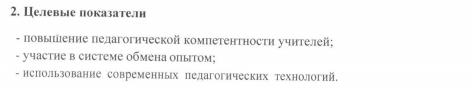 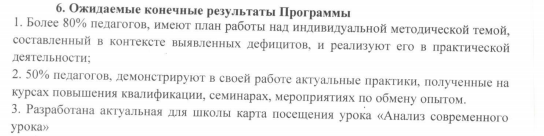 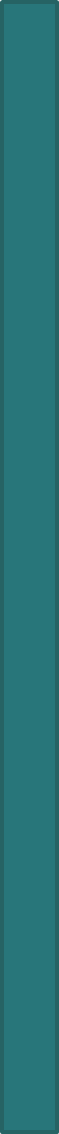 Пониженный уровень качества школьной и воспитательной среды
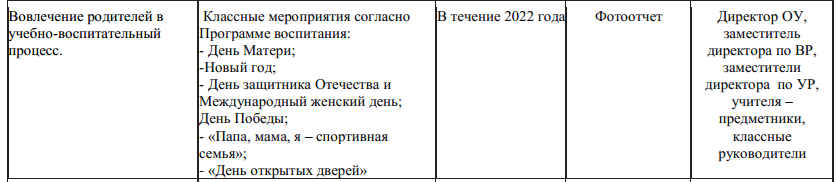 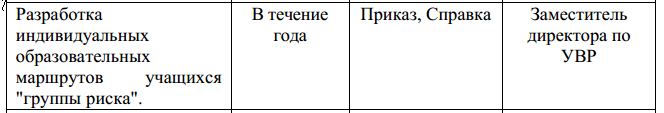 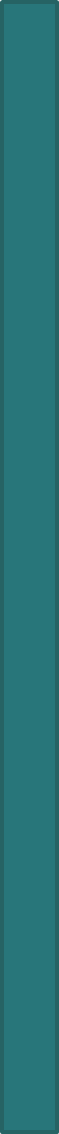 Пониженный уровень качества школьной и воспитательной среды
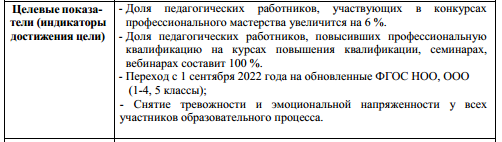 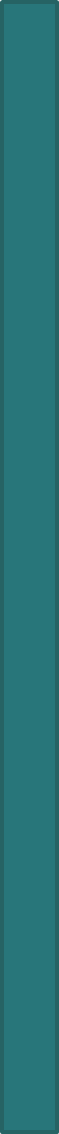 Низкий уровень вовлеченности родителей
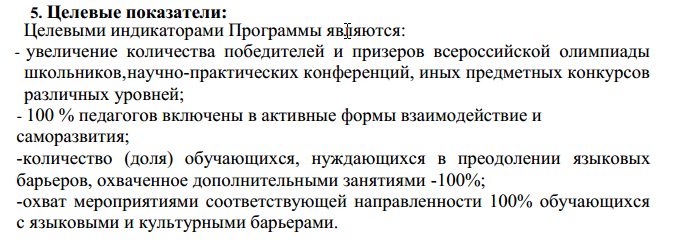 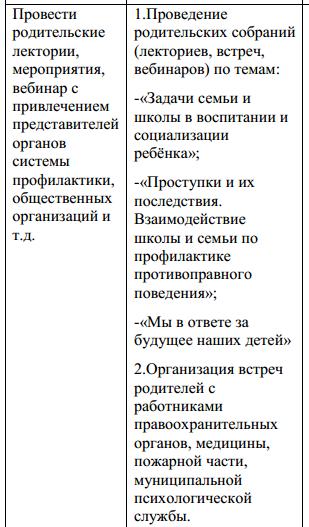 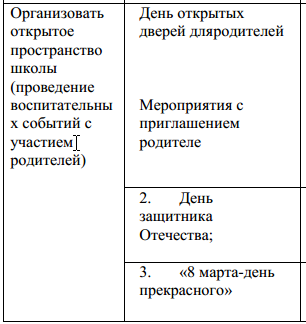 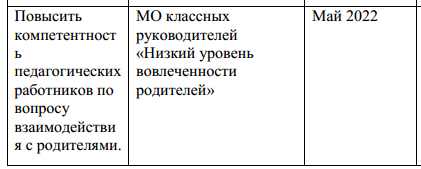 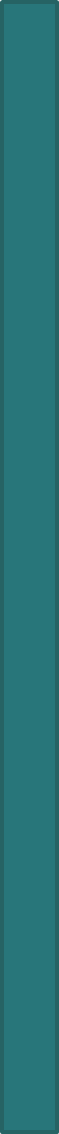 Риски низкой адаптивности учебного процесса
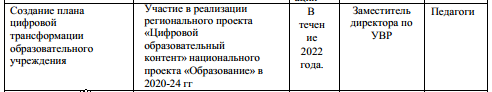 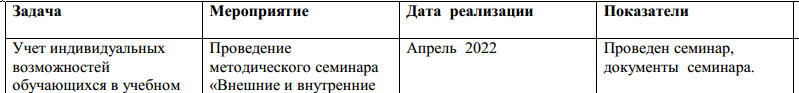 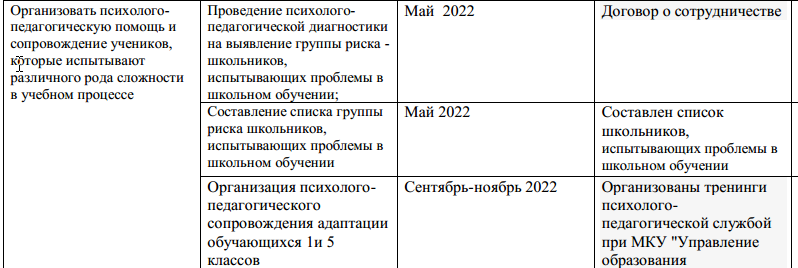 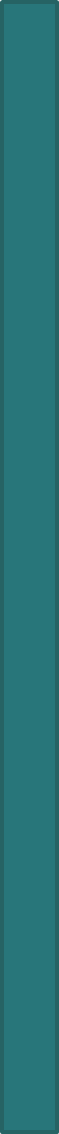 Несформированность внутришкольной системы повышения квалификации
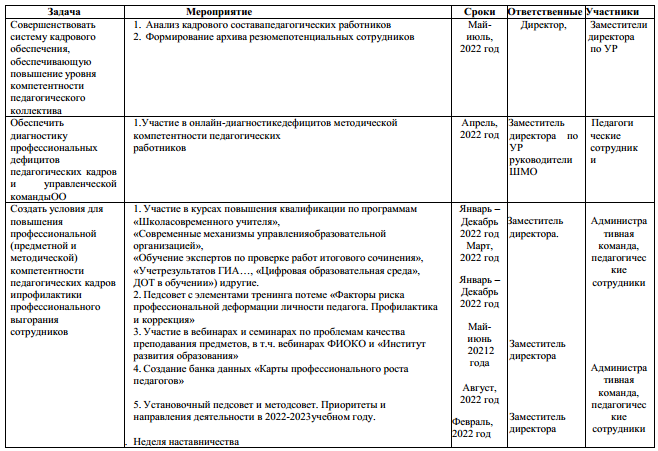 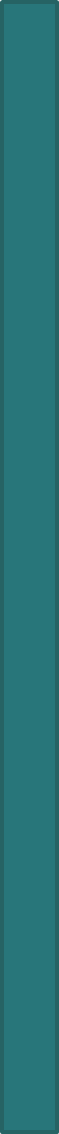 Несформированность внутришкольной системы повышения квалификации
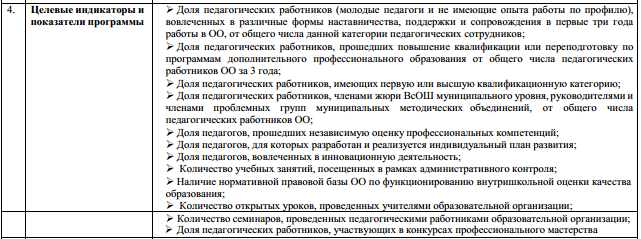 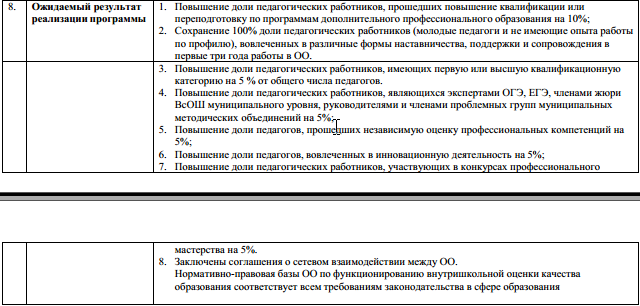 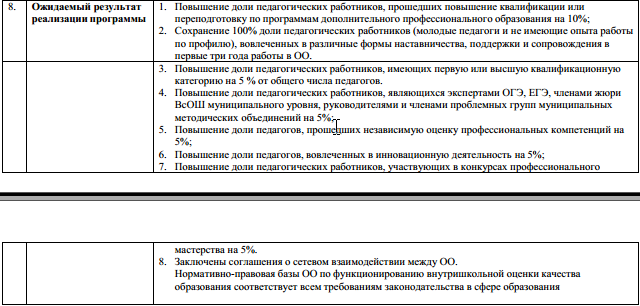 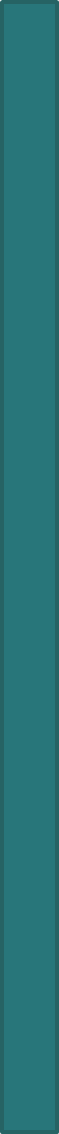 Высокая доля обучающихся с рисками школьной неуспешности
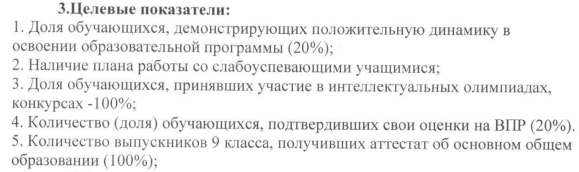 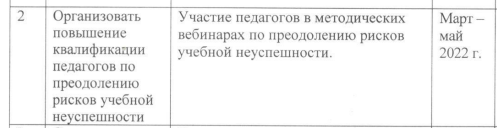 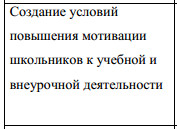 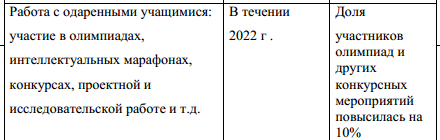 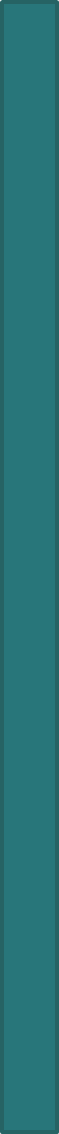 Высокая доля обучающихся с рисками школьной неуспешности
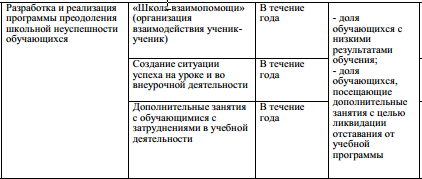 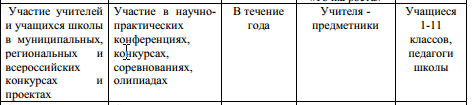 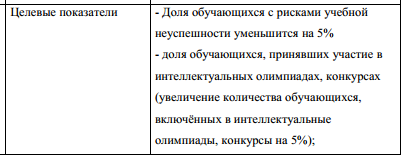 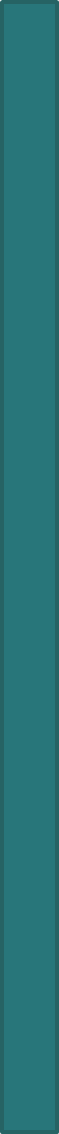 Низкое качество преодоления языковых и культурных барьеров
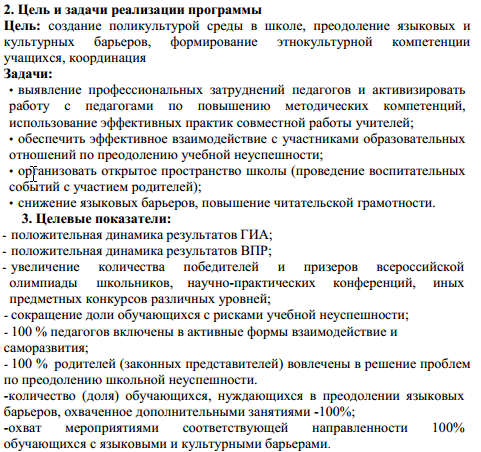 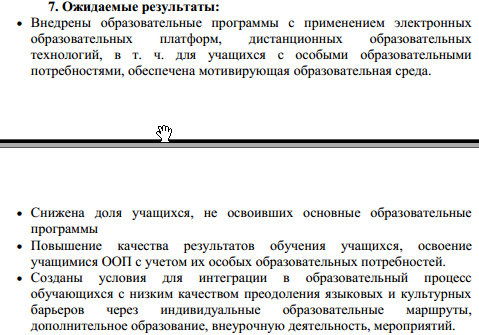 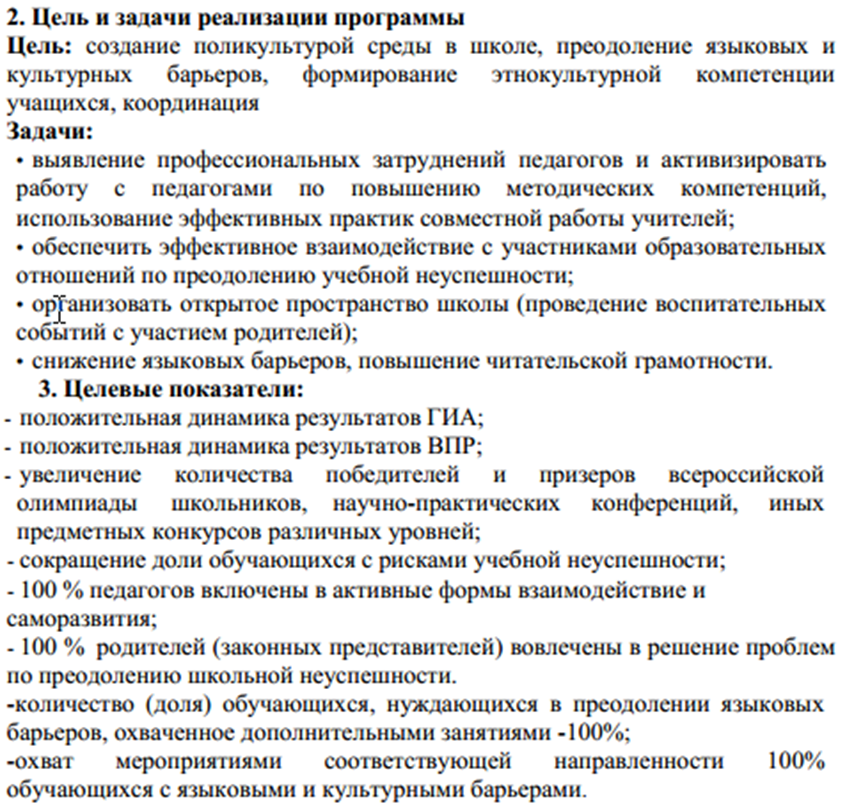 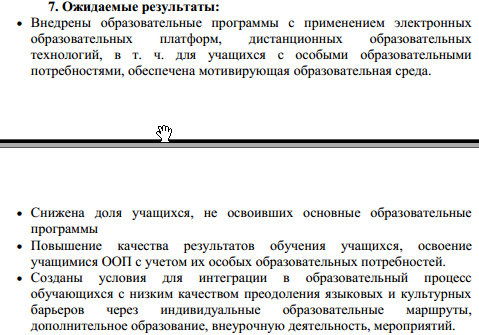 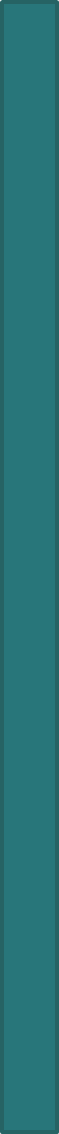 Низкое качество преодоления языковых и культурных барьеров
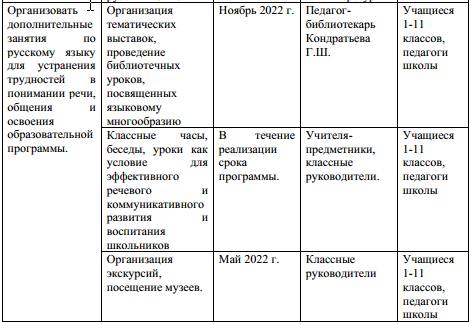 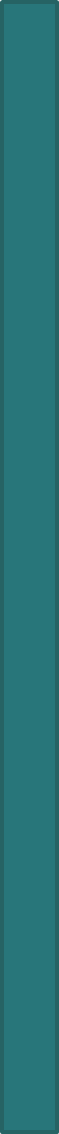 Низкое качество преодоления языковых и культурных барьеров
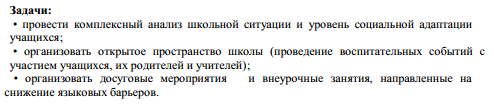 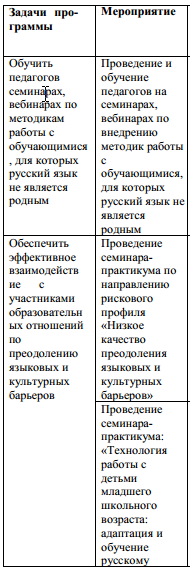 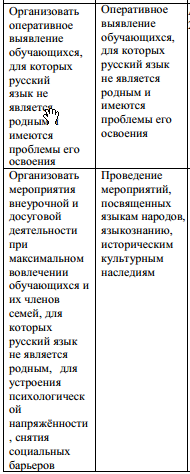 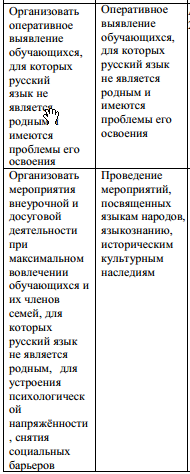 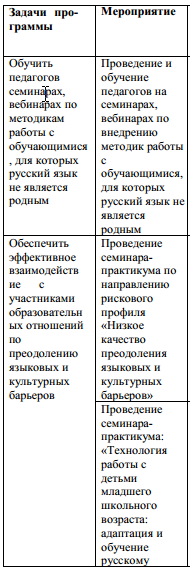 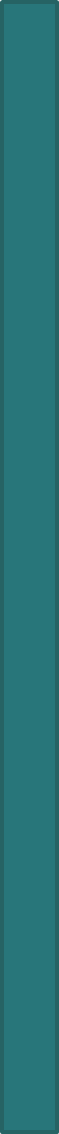 Дорожная карта. Задачи
Нет единообразия в формулировках
Задачи в паспорте антирисковой программы не совпадают с задачами в Дорожной карте
Задачи подменяются мероприятиями
Не все задачи из паспорта программы включены в дорожную карту
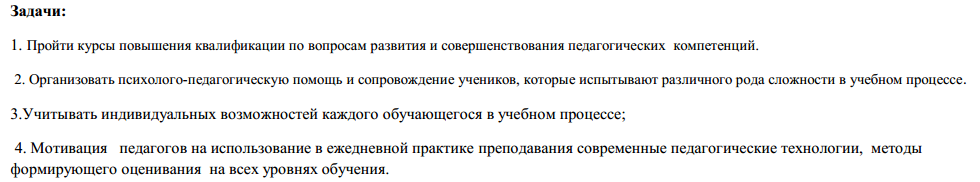 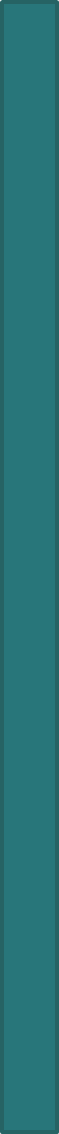 Дорожная карта. показатели
Показатели «не показывают» достижения цели (должны быть ее индикаторами)
Путаются показатели и ожидаемые результаты
Указываются неизмеримые показатели
Показатели ≠ задачи ≠ ожидаемые результаты
Мероприятия не ведут к достижению показателей, не соответствуют решаемой проблеме
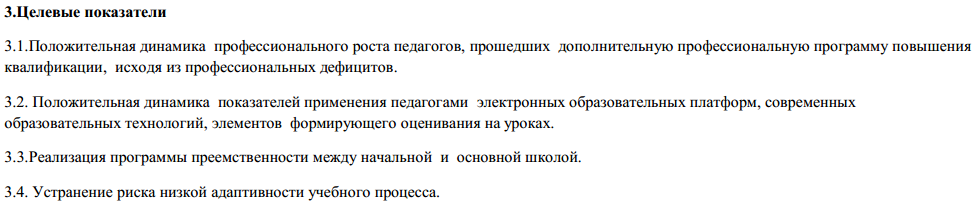 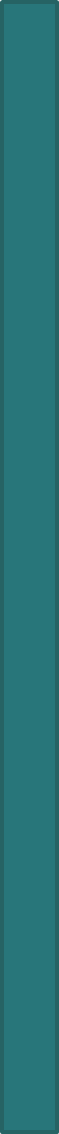 Дорожная карта. показатели
Уровень, степень удовлетворенности
Увеличение, уменьшение
Повышение понижение
Динамика
Предполагают проведение входной и выходной диагностики / опроса / анкетирования и т.п.
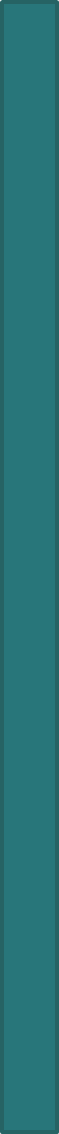 Дорожная карта. сроки
Соблюдение хронологии
Срок «В течение года» – 2-3 мероприятия на каждый этап
Разумные сроки - время на решение задачи / проведение мероприятия должно быть соразмерно
«Создание плана» – «В течение года»
«Создание условий» - апрель
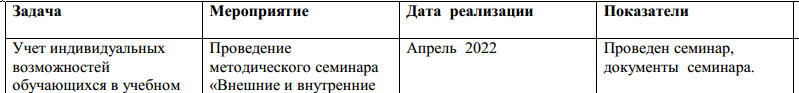 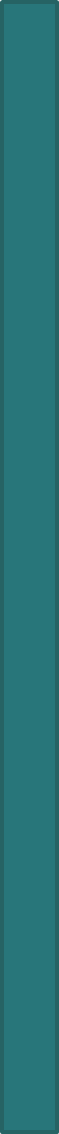 Сроки проведения следующего мониторинга
До 1 июня разместить в ИС МЭДК документы 
по исполнению 1 этапа, подтвержденные куратором


Документы, подтверждающие проведение мероприятий/принятие мер, в строгом соответствии с планом (дорожной картой)


Несколько подтверждающих документов можно сгенерировать в один PDF-документ


В Дорожную карту можно внести изменения:
добавить реальные/нужные/проведенные мероприятия, 
убрать не нужное/не имеющее отношение к содержанию риска и т.п. 
скорректировать сроки проведения